Новые детские книги и другие книжные новостимай 2023
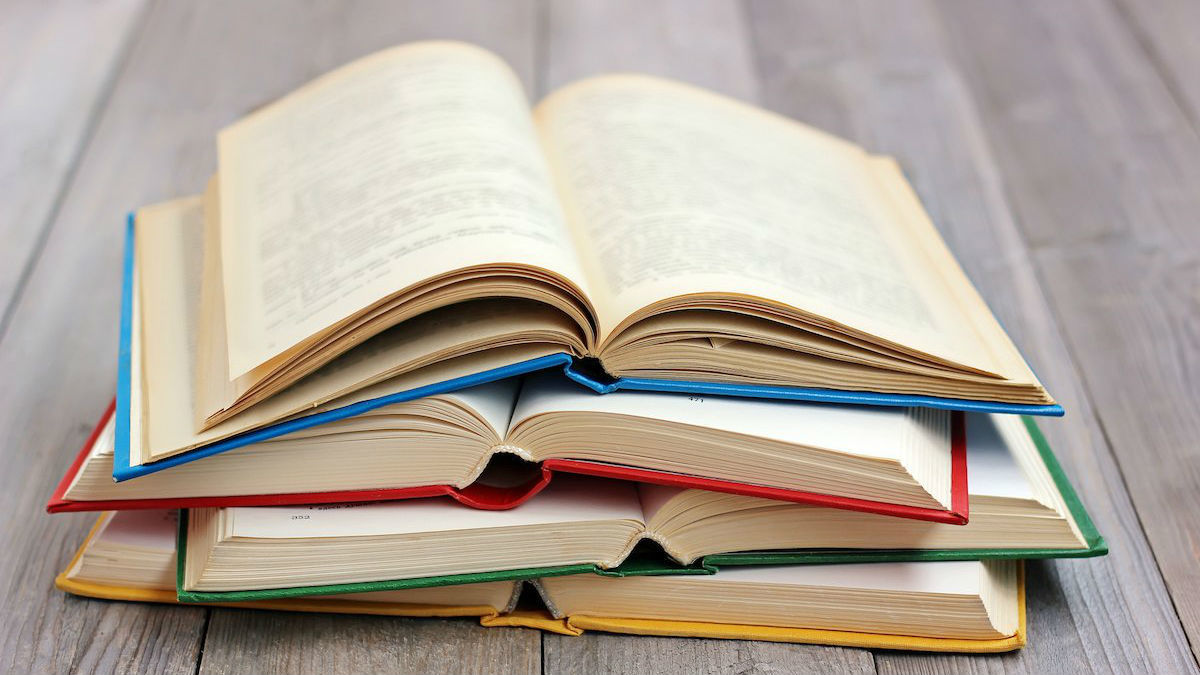 Публикации, обзоры, интервью
Новости детской литературы
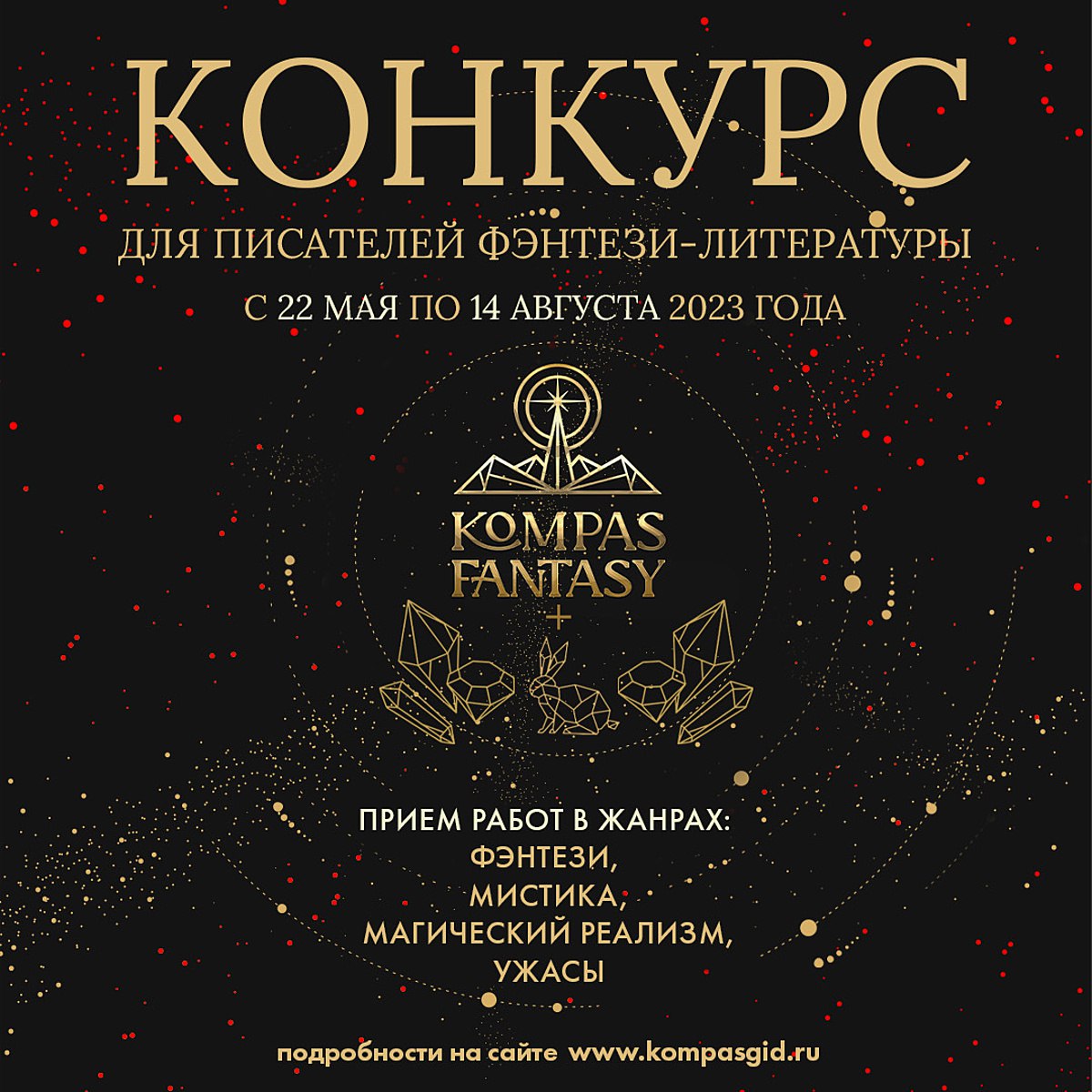 Издательский дом “КомпасГид” и команда направления KompasFantasy+ объявляет конкурс для писателей фэнтези-литературы (https://kompasgid.ru/kompasfantasy/).
Мы надеемся отыскать среди наших читателей и подписчиков настоящих МАСТЕРОВ слова и даже МАГОВ, которым по силам создание новой фэнтези-вселенной с ее законами, тайнами, опасностями, злодеями и героями.
Участие в конкурсе совершенно бесплатно, а оценивать работы будет профессиональное жюри, в которое вошли эксперты в области литературы и книжной индустрии.
Конкурс будет проводиться с 15 мая по 14 августа в трех возрастных категориях фэнтези-литературы: 12+, 16+ и 18+.
Итоги конкурса будут объявлены 20 ноября 2023. Лучшие из представленных произведений получат контракт на публикацию книги с издательством.
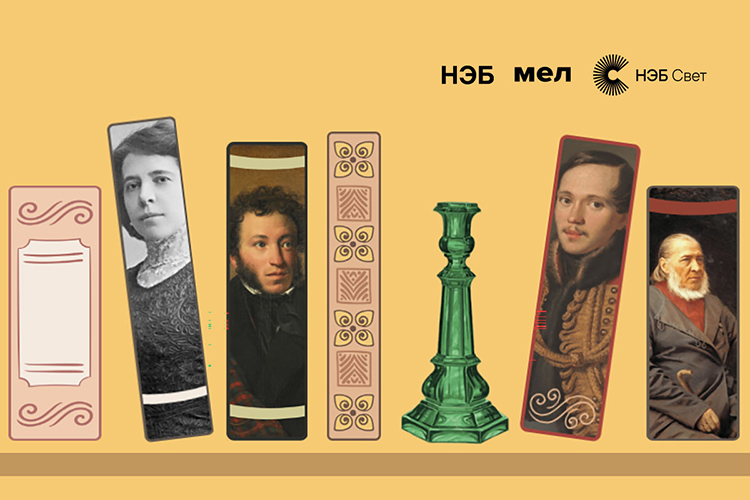 Национальная электронная библиотека, НЭБ Свет и интернет-издание «Мел» запустили спецпроект «Лучшие книги — детям!», собравший в одном месте золотую классику литературы для детей и подростков. Доступ к ресурсам бесплатный.https://forchildren.rusneb.ru/
В спецпроекте собраны самые популярные произведения русских писателей для детей и подростков среди читателей портала НЭБ: «Сказки» Александра Сергеевича Пушкина, «В дурном обществе» Владимира Галактионовича Короленко, «Бежин Луг» Ивана Сергеевича Тургенева, «Аленький цветочек» Сергея Тимофеевича Аксакова и другие. Всего для онлайн-чтения предлагается 20 книг, которые переведены в удобный формат EPUB. Он доступен для просмотра на компьютерах, планшетах и смартфонах.
ИнтеТрансмедийный проект о литературе "Полка" (включает в себя одноимённый сайт, подкасты и книги) представляет новый образовательный проект о литературе для школьников "Клик". В нём известные учителя-словесники прочитали курс лекций о литературе для подростков.https://click.polka.academy/
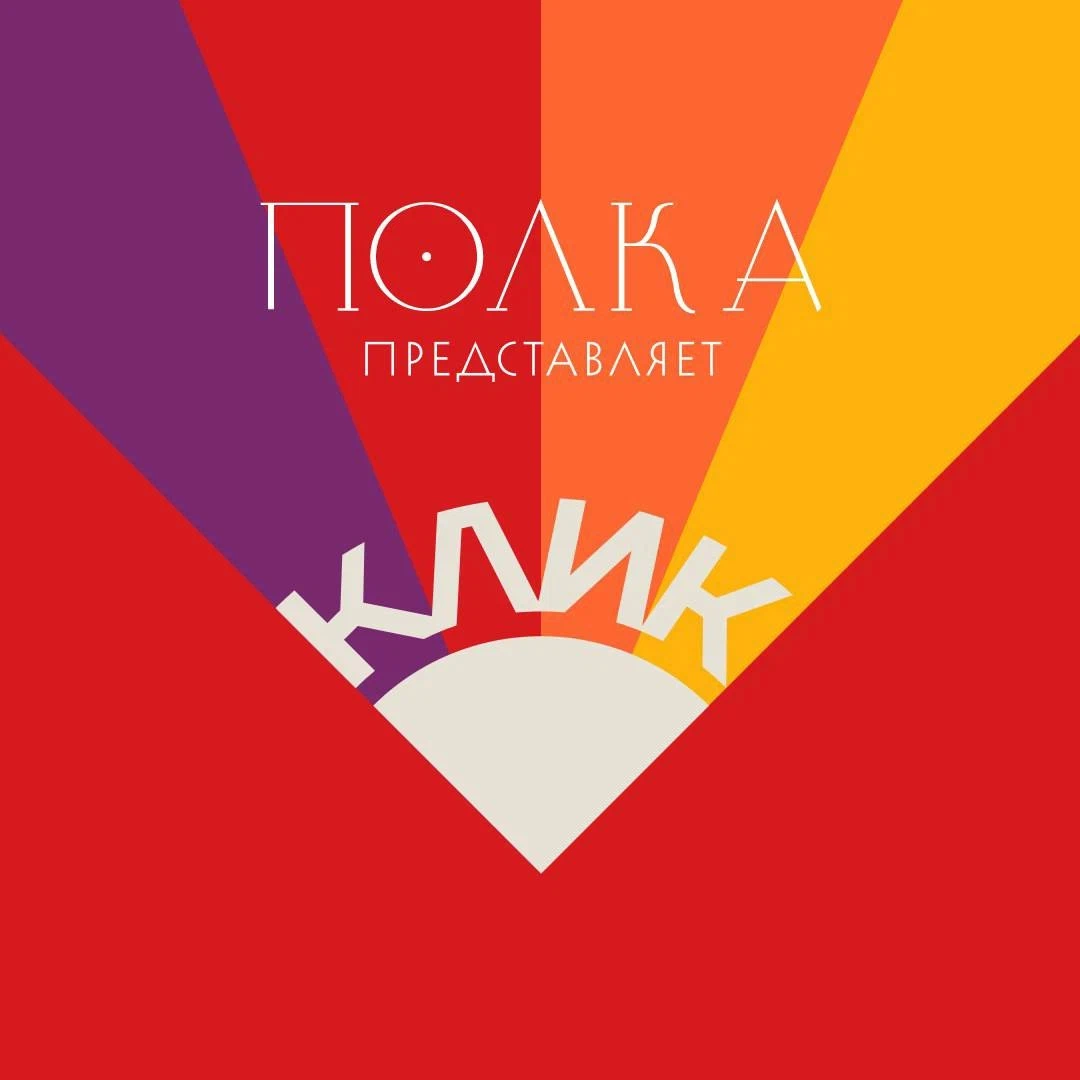 "В коротких лекциях пять лучших преподавателей расскажут о самых интересных, захватывающих, поучительных, страшных, смешных и грустных книгах – расскажут так, что непременно захочется поскорее их прочитать.
Лекторы "Клика": Евгения Семёновна Абелюк, Светлана Игоревна Красовская, Марина Анатольевна Павлова, Оксана Вениаминовна Смирнова, Надежда Ароновна Шапиро
Темы некоторых лекций:
Правда или вымысел? Non-fiction и художественные произведения
Когда сокровенный друг — дневник
Робинзонада
Книги как повод подумать о своём прошлом
Максим Шапир. Статьи о Пушкине (2009)
Олег Проскурин. Поэзия Пушкина, или Подвижный палимпсест (1999)
Юрий Лотман. Пушкин (1995)
Сергей Бочаров. Поэтика Пушкина (1974)
Виктор Виноградов. Стиль Пушкина (1941)
Виктор Виноградов. Язык Пушкина (1935)
Борис Томашевский. Пушкин (1956–1961)
Юрий Тынянов. Пушкин и его современники (1920-е)
Владислав Ходасевич. Поэтическое хозяйство Пушкина (1924)Павел Анненков. Материалы для биографии Александра Сергеевича Пушкина (1855)
Александр Долинин, Лев Оборин. Лучшие книги о Пушкинеhttps://polka.academy/materials/926
Нон-фикшн
Нехудожественная литература
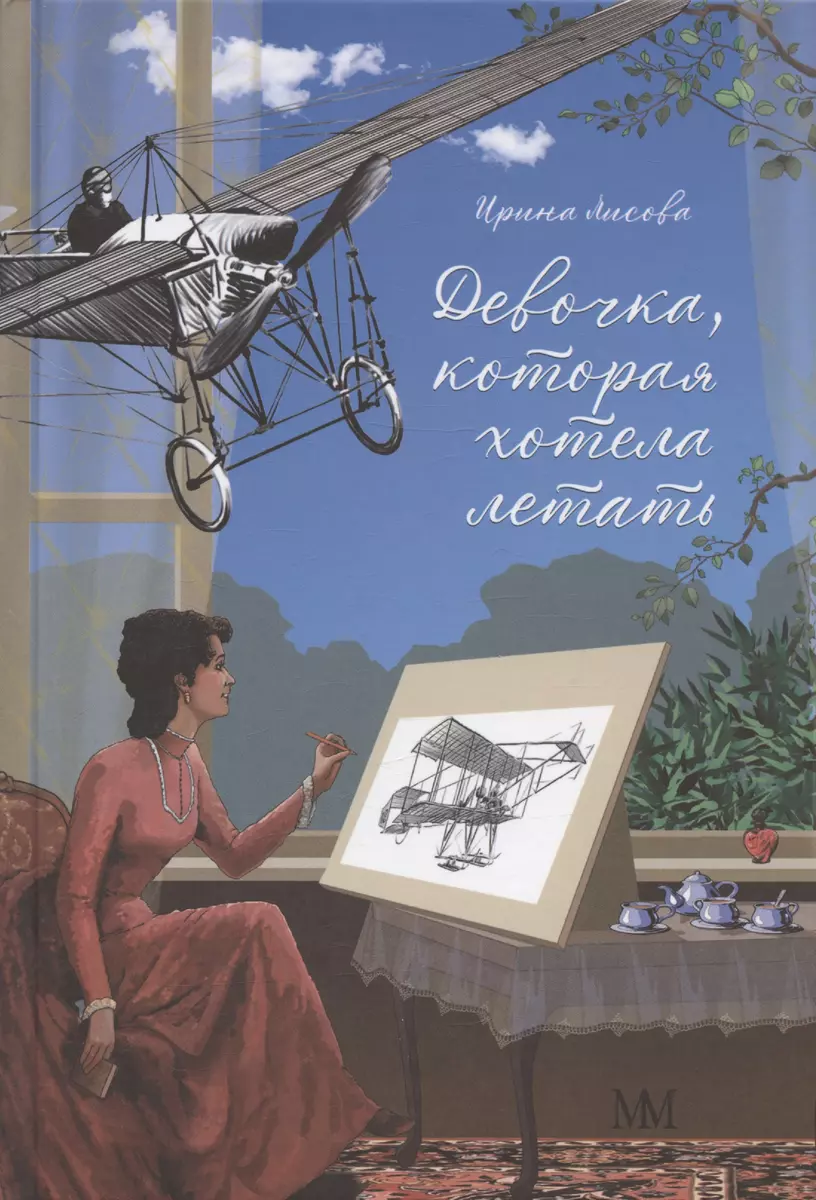 Ирина Лисова. Девочка, которая хотела летать (Молодая мама, 2023).
Имя первой дипломированной русской авиатрисы несколько затерялось в истории. Мало кто сейчас может вспомнить, как звали отважную девушку, покорявшую небо наравне с мужчинами на заре эры полетов. Маленькая Лида живет в крепости Осовец и мечтает о полетах, наблюдая за тем, как поднимаются ввысь аэростаты. На дворе — конец XIX века. И увлечение девочки небом кажется странным для всех, включая ее родных. Но Лидию Звереву это не останавливает. Став взрослой, она отправляется в столицу Российской империи, чтобы испытать себя и покорить воздушную стихию.
Книга Ирины Лисовой — это попытка восстановить биографию одной из первых летчиц России. В ее основу легли архивные документы, публикации дореволюционных газет, исследование фотографий, в том числе и из семейного архивы родных Лидии Зверевой.
https://book24.ru/product/devochka-kotoraya-khotela-letat-6750376/
Михаил Савинов. Как проложили Северный морской путь (Paulsen, 2023). https://www.labirint.ru/books/943860/
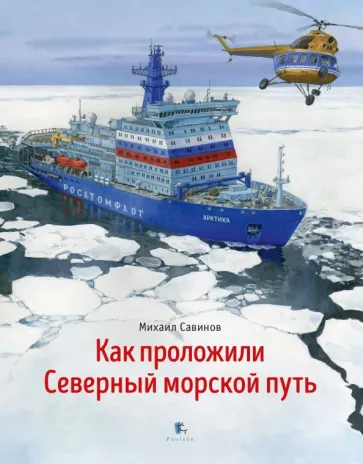 Борис Алмазов. Под гвардейскими знамёнами (Детское время, 2023). https://www.labirint.ru/books/945230/
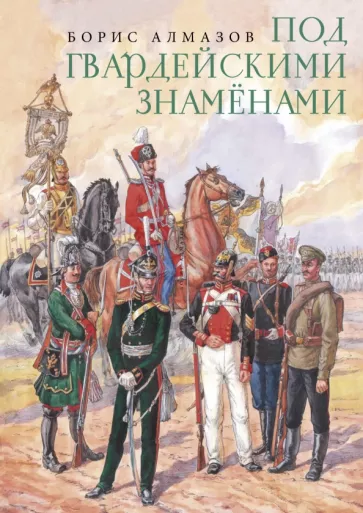 Таня Борисова. Привет, Петербург! (А+А, 2023). https://www.labirint.ru/books/940531/
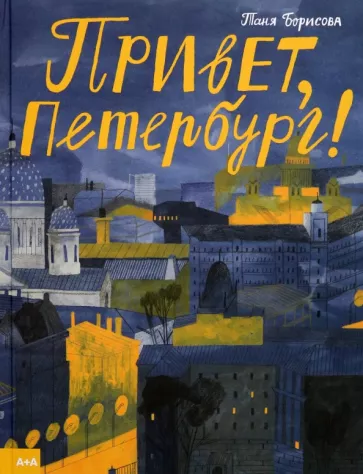 Софья Мильё. Я – Москва. Как устроен город (МИФ, 2023). https://www.labirint.ru/books/937962/
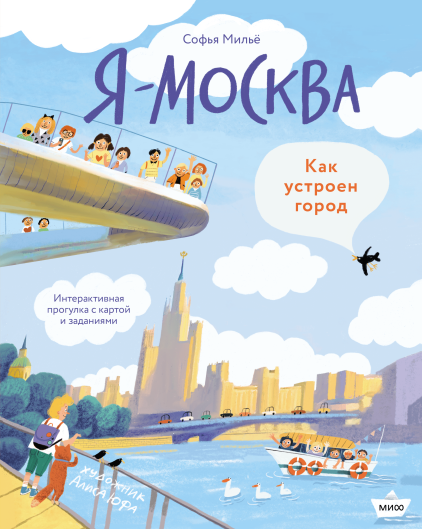 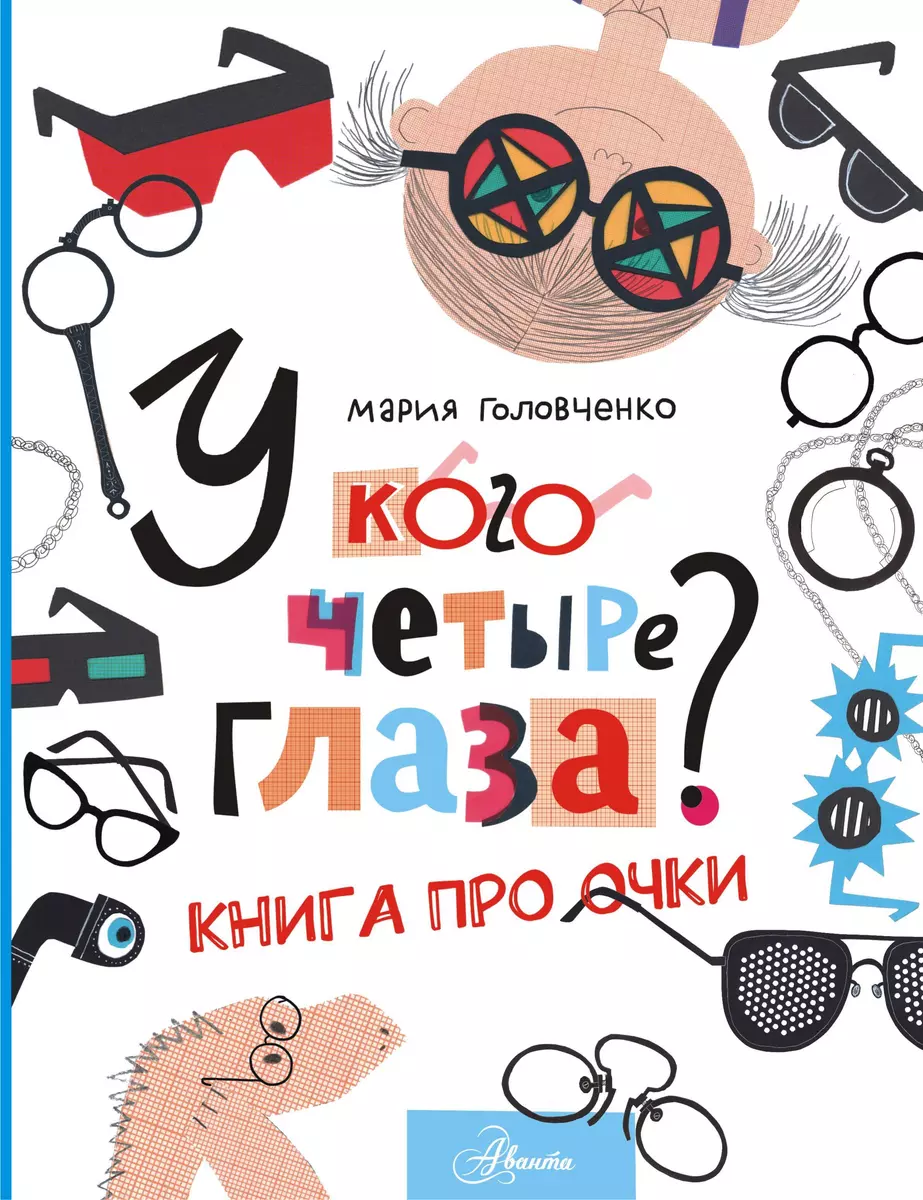 Мария Головченко. У кого четыре глаза? Книга про очки (Аванта, 2023). https://www.labirint.ru/books/947000/
Книга для тех детей, кто носит или только собирается надеть очки.
В ней собрано всё самое интересное об очках, например, когда появились первые очки и как они выглядели, как помогают очки и как их подбирают врачи-окулисты, какие бывают виды очков и почему их так много, кто из знаменитых людей носил очки...
Автор Мария Головченко не только придумала эту книгу, но и нарисовала ее весьма оригинальным образом. 
Развивающая, полезная и увлекательная - так тремя словами можно представить книгу Марии Головченко "У кого четыре глаза. Книга про очки".
Татьяна Румянцева. Откуда берутся дети (МИФ, 2023).
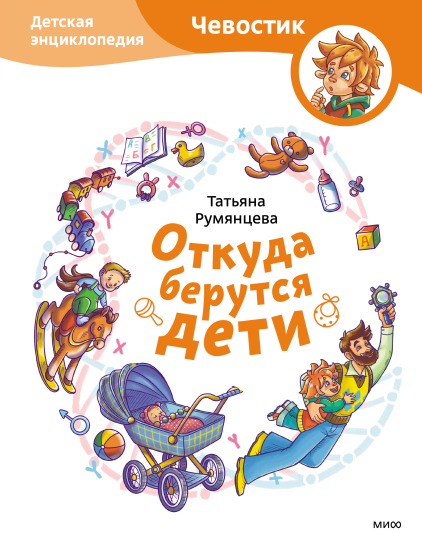 https://www.litres.ru/book/tatyana-rumyanceva-32586019/otkuda-berutsya-deti-detskaya-enciklopediya-69255226/
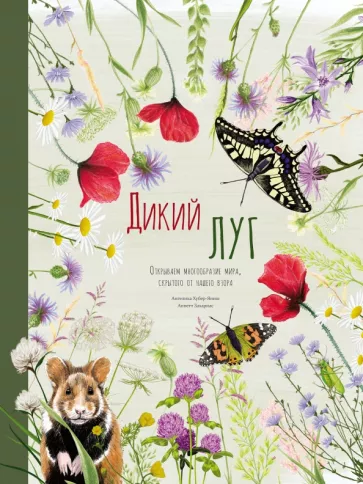 Книги о природе Ангелики Хубер-Яниш (издательство «Редкая птица»).
https://www.labirint.ru/books/945951/
https://www.labirint.ru/books/935955/
Книги для младших школьников
Новинки и переиздания
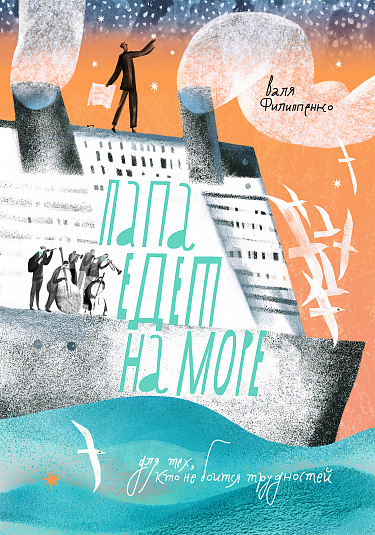 Валя Филиппенко. Папа едет на море (Самокат, 2023). https://www.calameo.com/books/001788437292833acf2da
Если папа — композитор, то даже в отпуске на море ему нужен рояль. А если есть рояль, то папа будет не отдыхать, а работать. Зато он столько всего успеет: сочинить колыбельную для малыша-йети и заодно с ним усыпить весь пансионат, вывести идеальную формулу музыки, поучаствовать в подводном забеге, избавить жену директора от приставучей песни, дать концерт на океанском лайнере и спасти город от жуткого шторма — конечно, силой музыки.
Трогательная, лиричная и вдохновенная, как музыка, книга, в которой есть всё для хорошей истории: море, солнце, лучшая в мире собака, загадки и неожиданности, много юмора и вопросов, на которые обязательно найдутся ответы. И да, самое главное — исполнившиеся мечты.
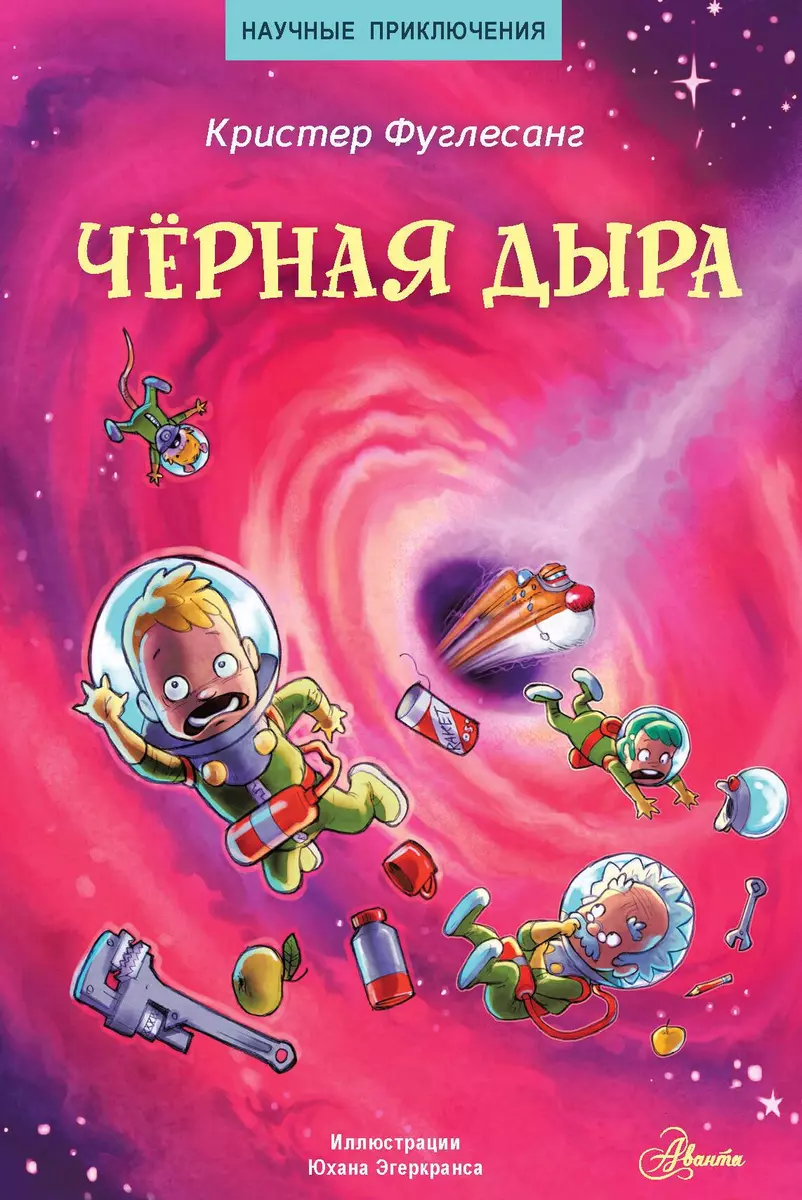 Кристер Фуглесанг. Черная дыра (Аванта, 2023).
Книга шведского астронавта и писателя Кристера Фуглесанга «Чёрная дыра» — шестая сказка из цикла о приключениях учёного дяди Альберта и детей — Маркуса и Марианны. На этот раз друзей ждут приключения в удивительном квантовом мире, где всё не так, как на Земле: люди и животные могут проходить сквозь стены, вещи могут быть в двух местах одновременно, а кот профессора Шрёдингера может быть в одно и то же время и жив, и мёртв. В конце книги есть пояснения многих любопытных явлений из мира физики.Для младшего школьного возраста. https://www.litlib.net/bk/198943/read/2
Кейт Ди Камилло. Слониха фокусника (Махаон, 2023). https://www.labirint.ru/books/946437/
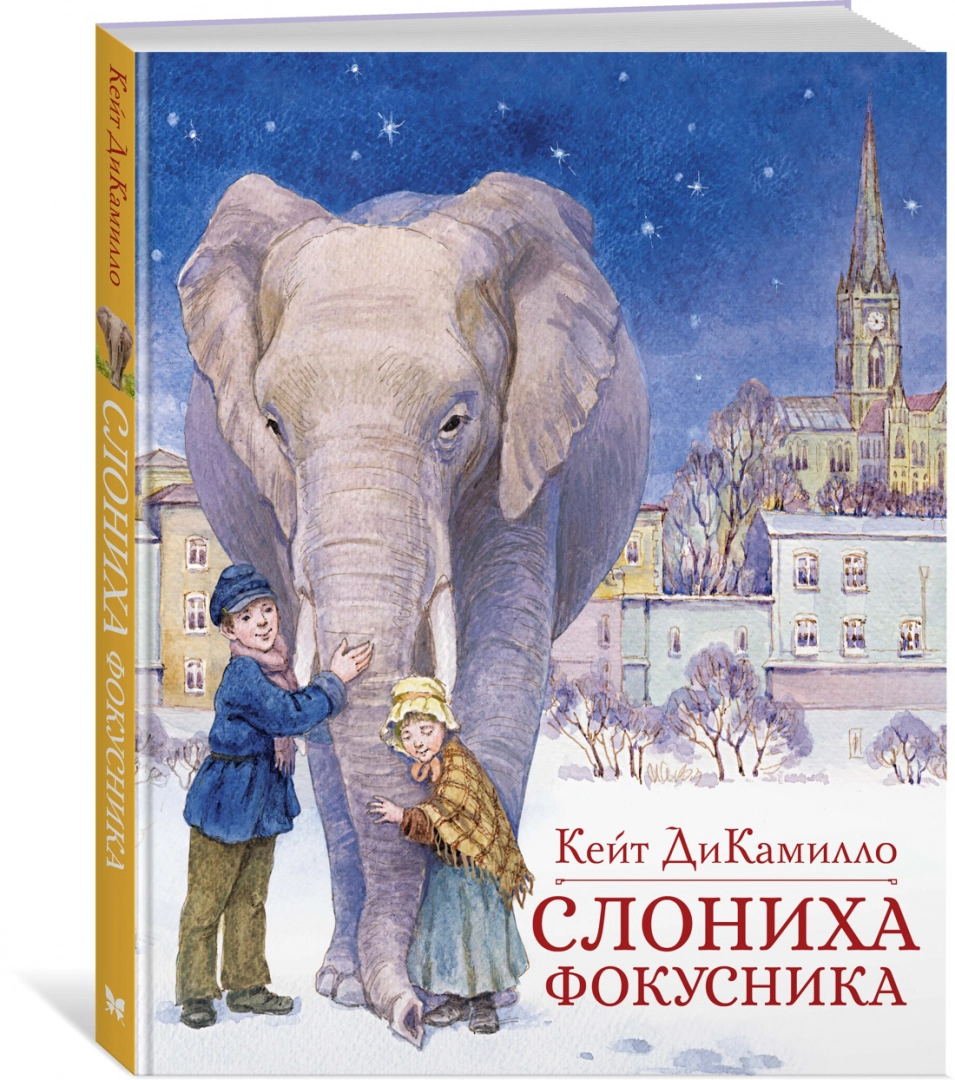 История, рассказанная известной американской писательницей, чьи произведения уже называют классикой, произошла в маленьком городке в конце XIX века. Однажды мальчик-сирота Питер Дюшен узнаёт от гадалки, что его сестрёнка, которую он считал умершей, жива. И что приведёт его к ней слониха. Мальчик не может в это поверить, потому что слонов в их местах отродясь не было. Однако вскоре начинают происходить невероятные события…
Для среднего школьного возраста.
Книги для подростков
Новинки и переиздания
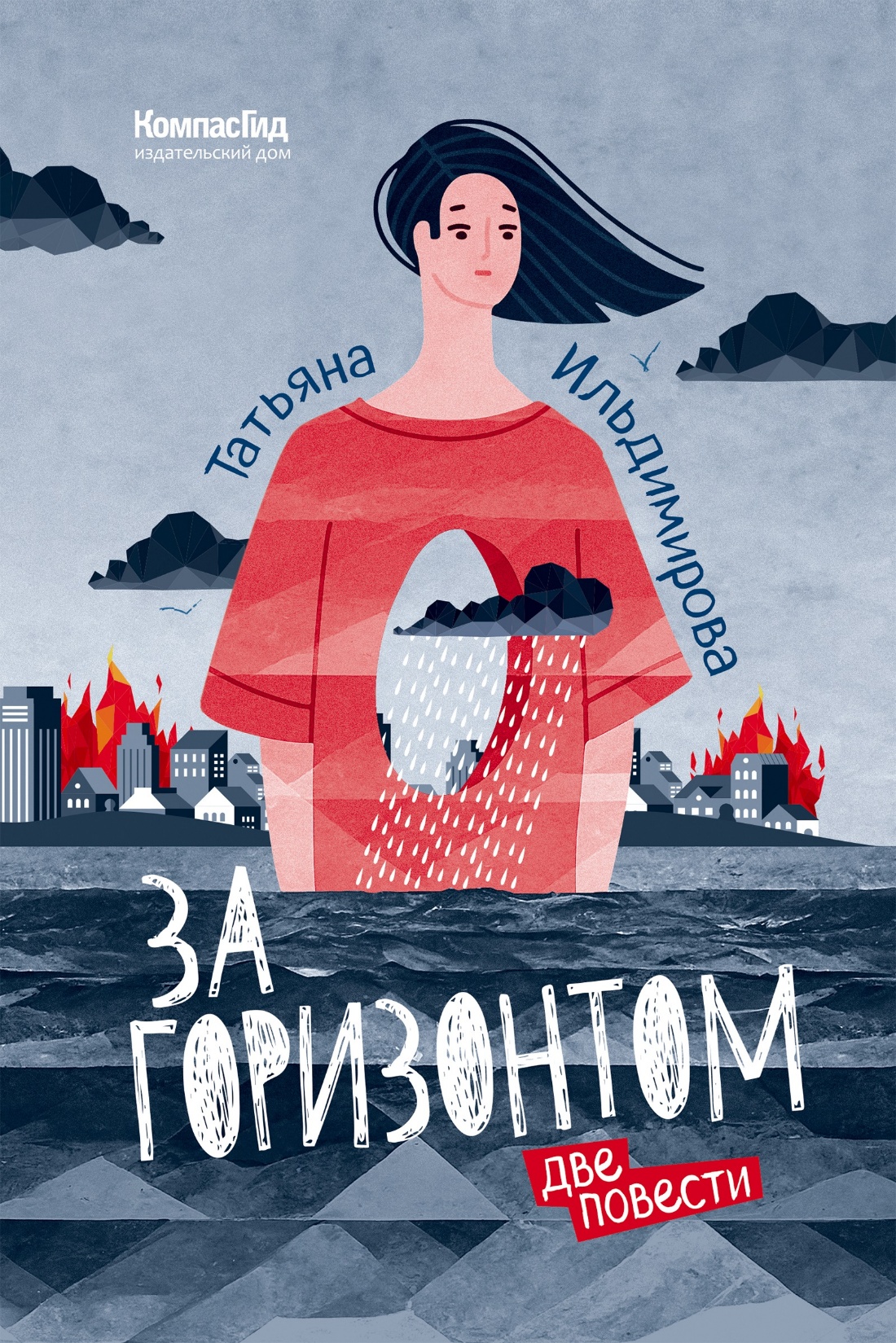 Татьяна Ильдимирова. За горизонтом (КомпасГид, 2023). https://kompasgid.ru/product/za-gorizontom-dve-povesti-isbn-978-5-907514-56-0-id-tinbuk-2023/
Что делать, если твоя жизнь в одночасье изменилась и вернуть все как было уже нельзя? И никто не может помочь — решать придется самому.
В сборник Татьяны Ильдимировой «За горизонтом» вошли две пронзительные истории, которые рассказывают именно о таких моментах.
Шестнадцатилетняя Даша из повести «140 ударов в минуту» мечтала через год отметить с одноклассниками выпускной, поступить в институт и поехать в Бразилию. Но все планы перечеркнули две полоски теста. Осознание этого — катастрофа, но страшнее всего — не оправдать надежды родителей. Как справятся с этими испытаниями Даша и ее возлюбленный Дима? Что их ждет?
Ася из повести «За горизонтом» весело проводила время, отмечая день рождения лучшей подруги Яны, но трагедия, произошедшая в городе, разделила ее жизнь на «до» и «после». Несчастье оборвало жизни многих людей, затронув и близкий круг Аси. Теперь девушка ищет ответы на вопросы: Как поддержать подругу, потерявшую брата? Почему это произошло? И как продолжать жить дальше?
Татьяна Ильдимирова родилась (в 1981 г.) и живет в Кемерово. Она — член Союза писателей России, финалист «Книгуру» (2019), дипломант Международного литературного Волошинского конкурса (2019).